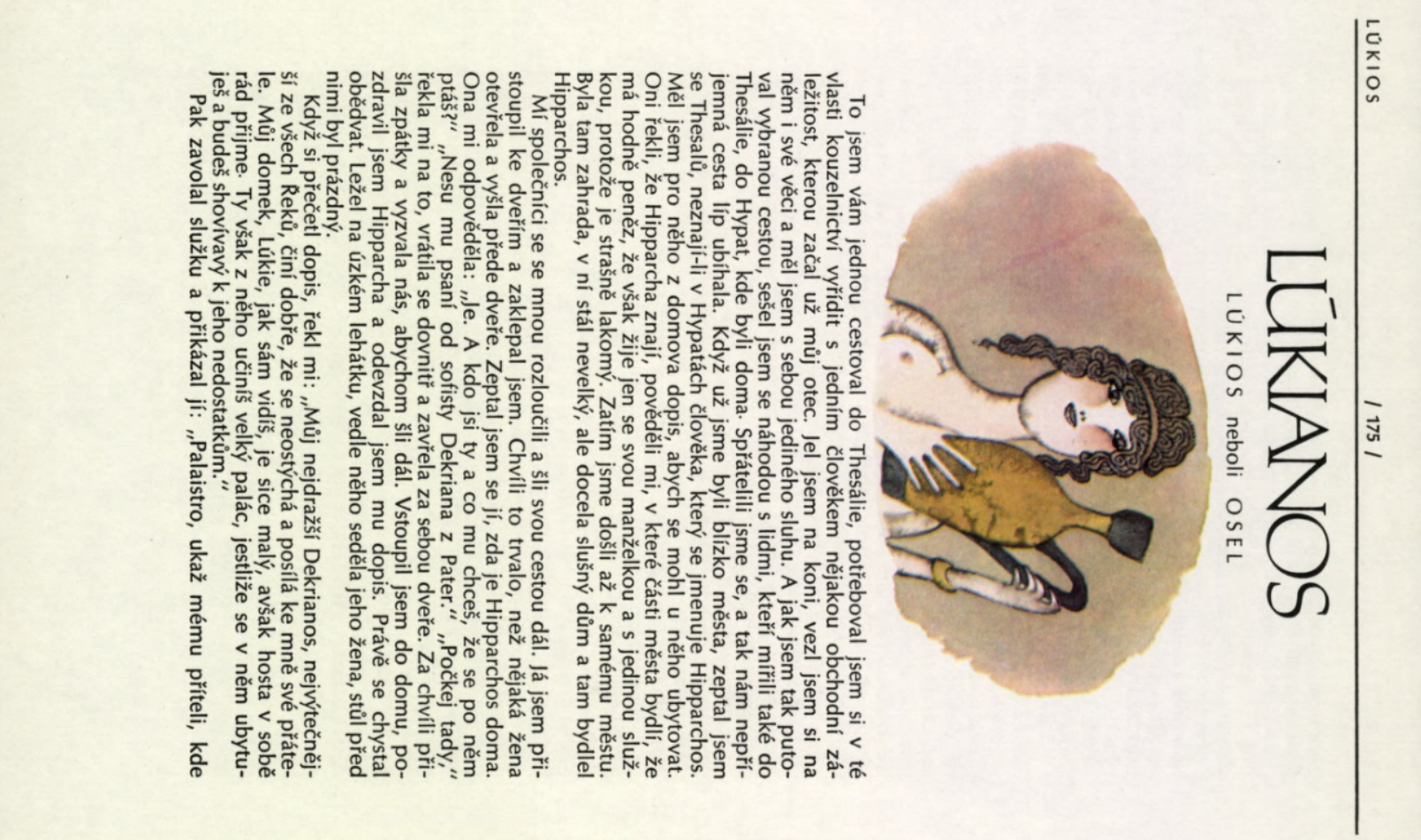 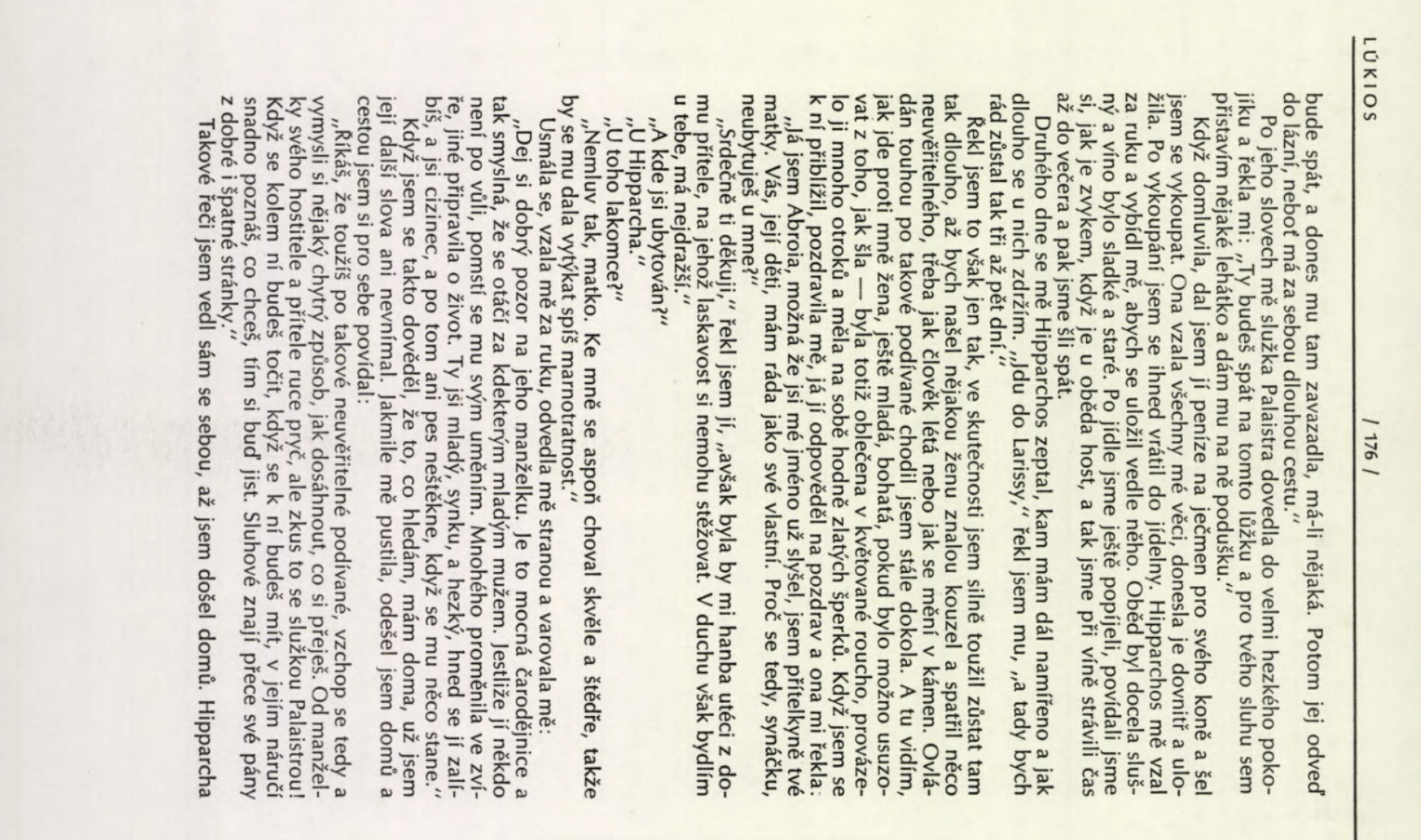 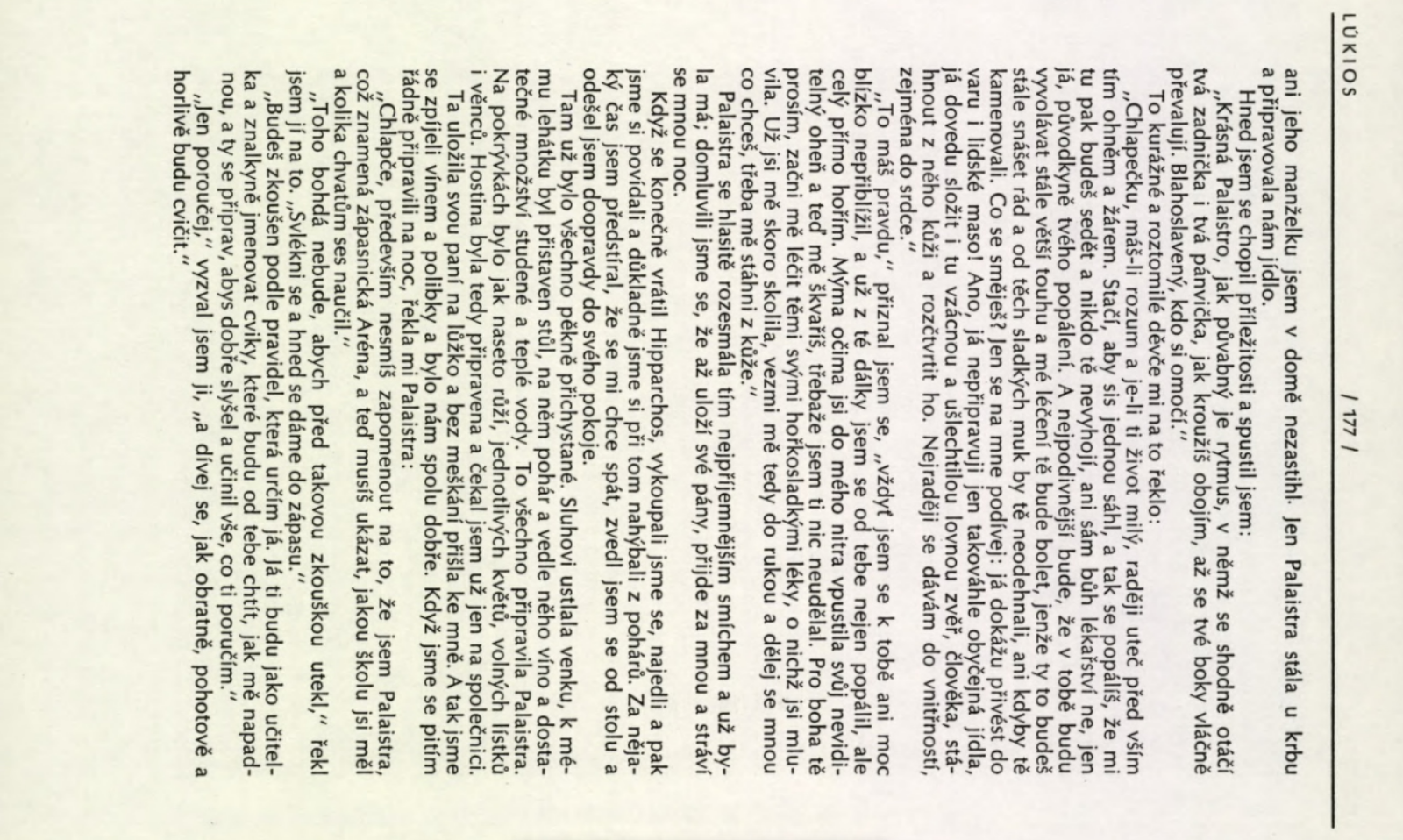 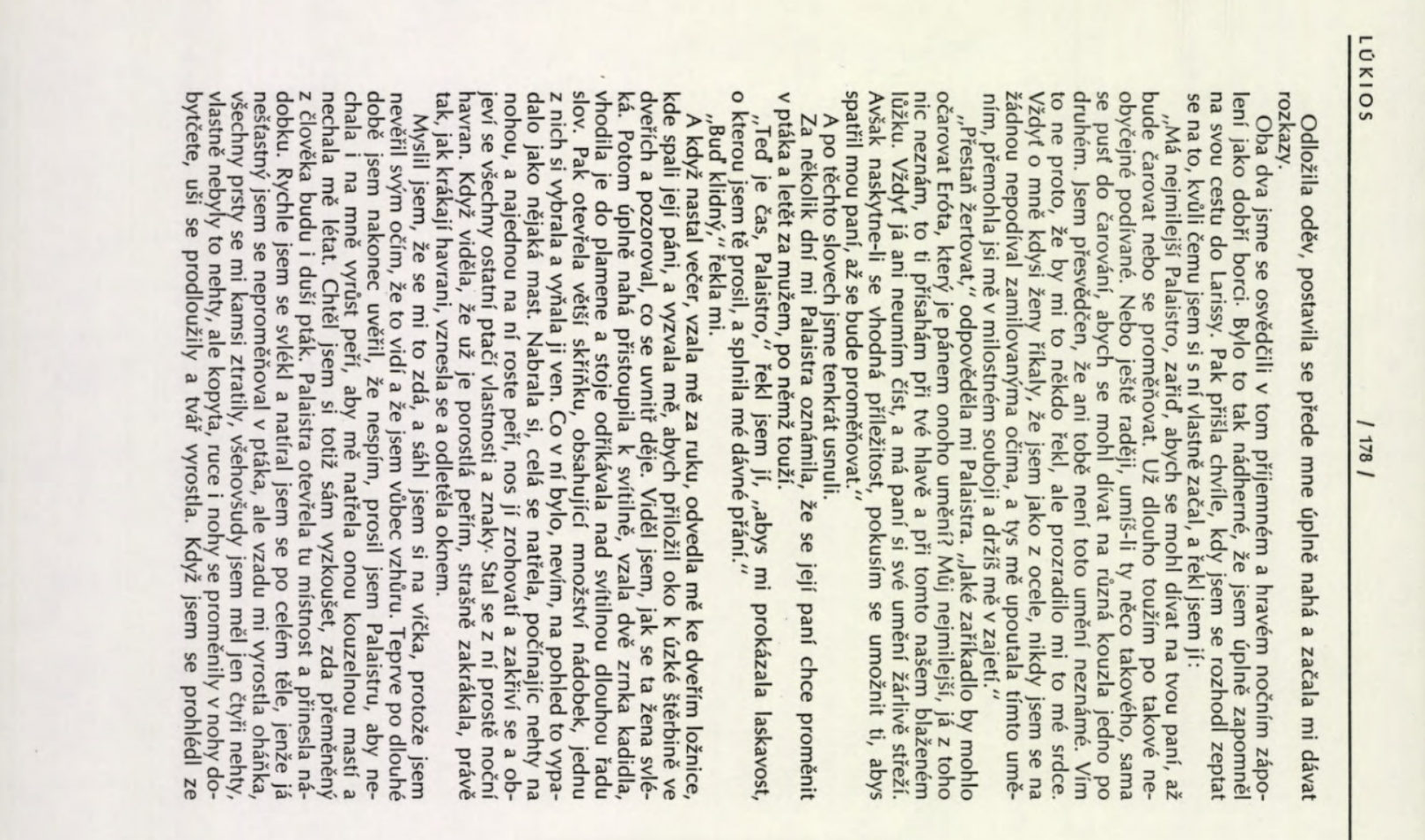 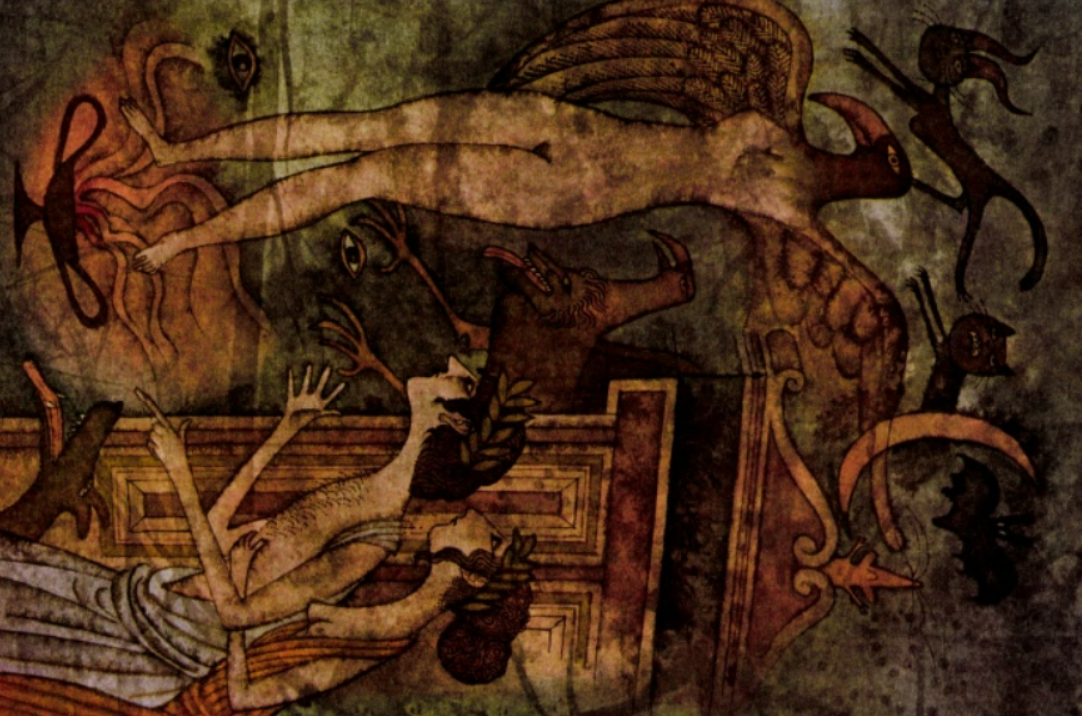 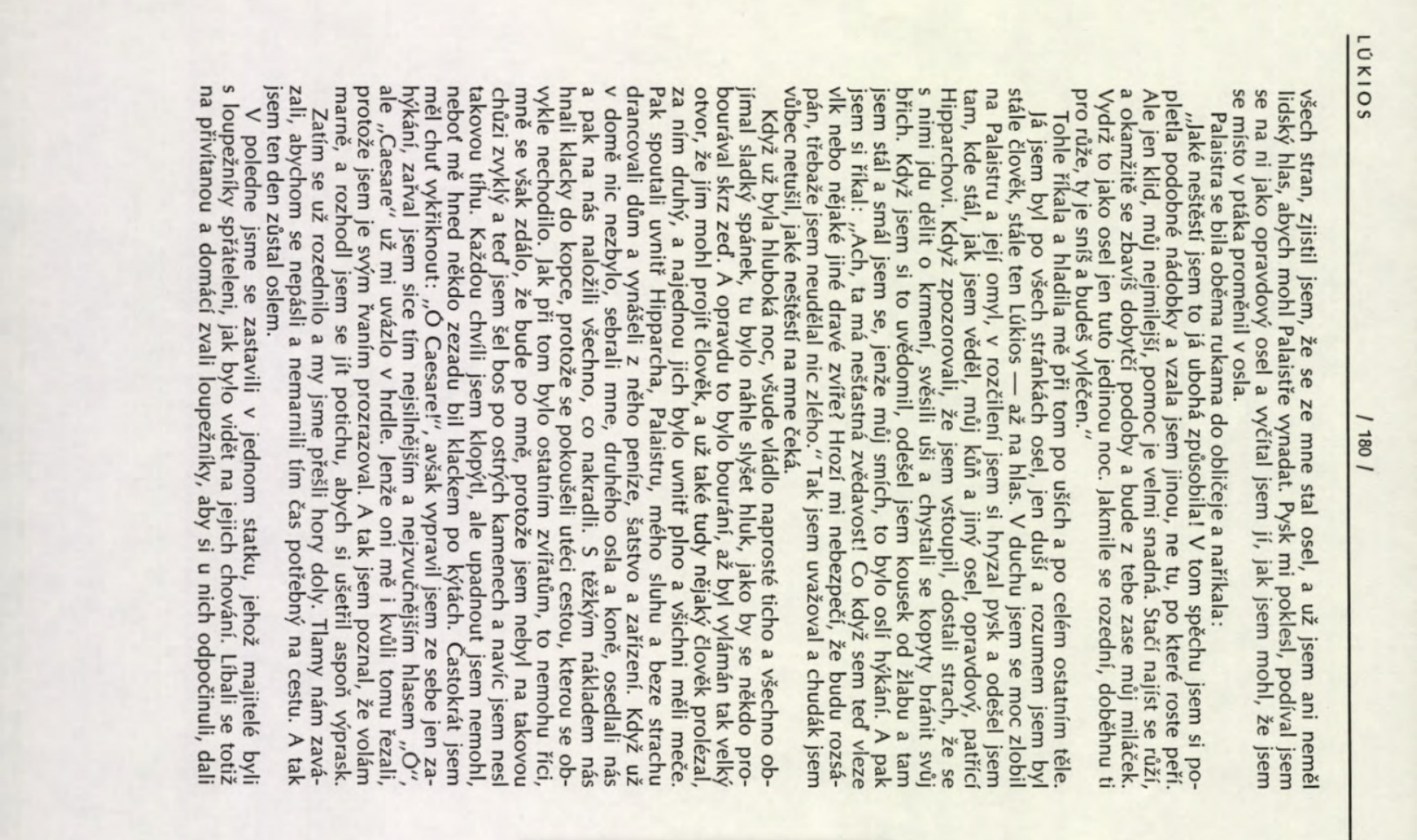 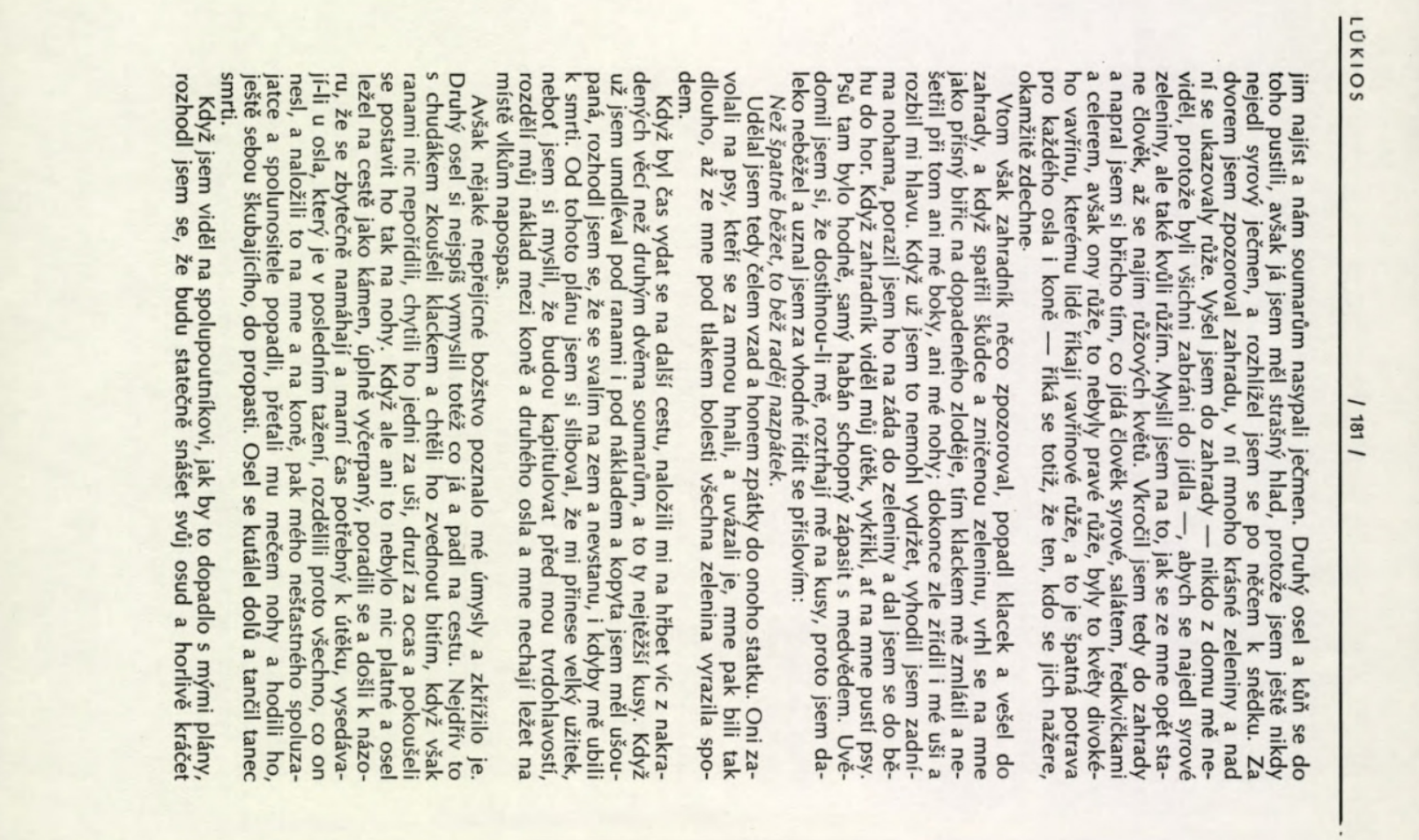 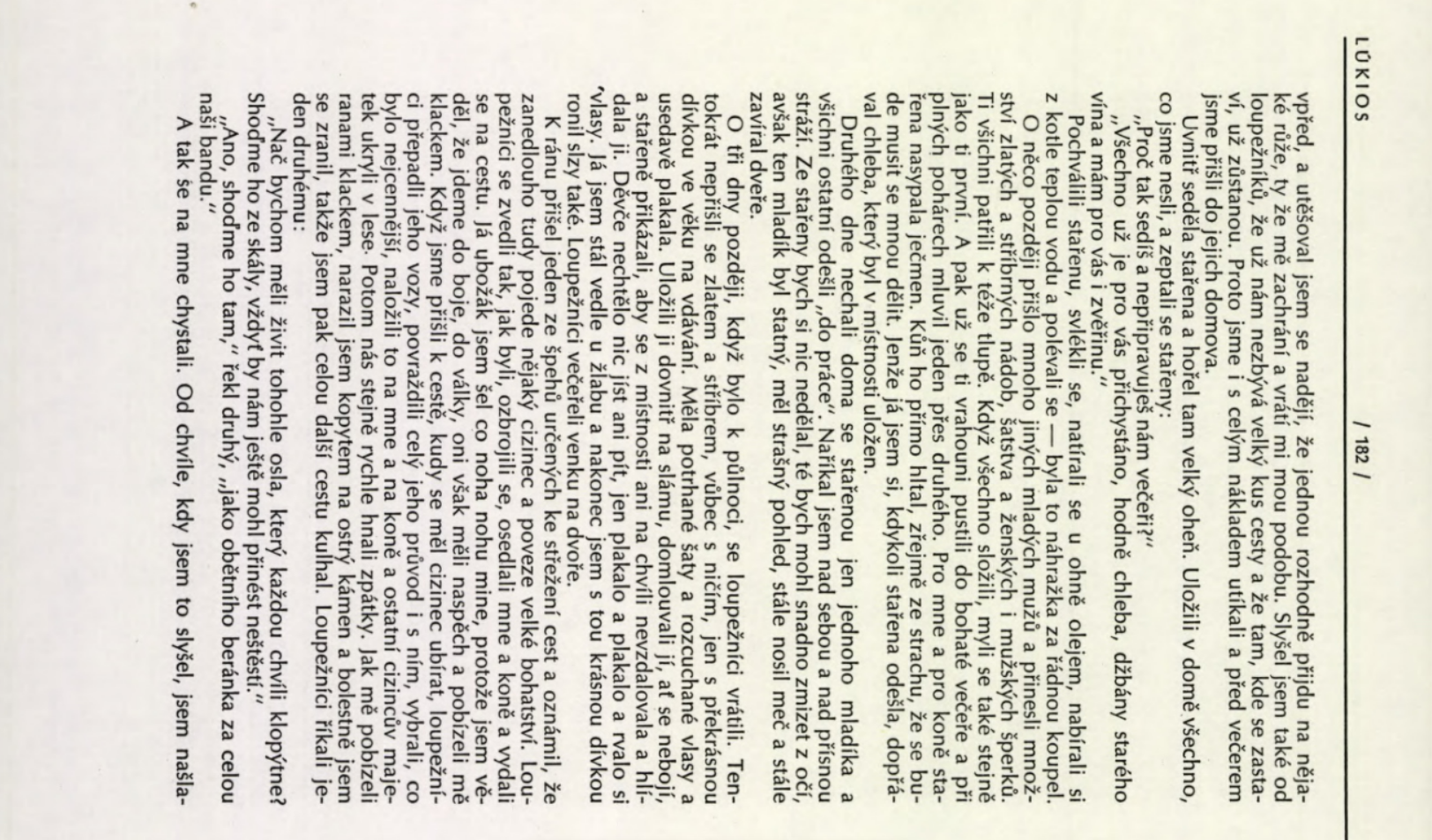 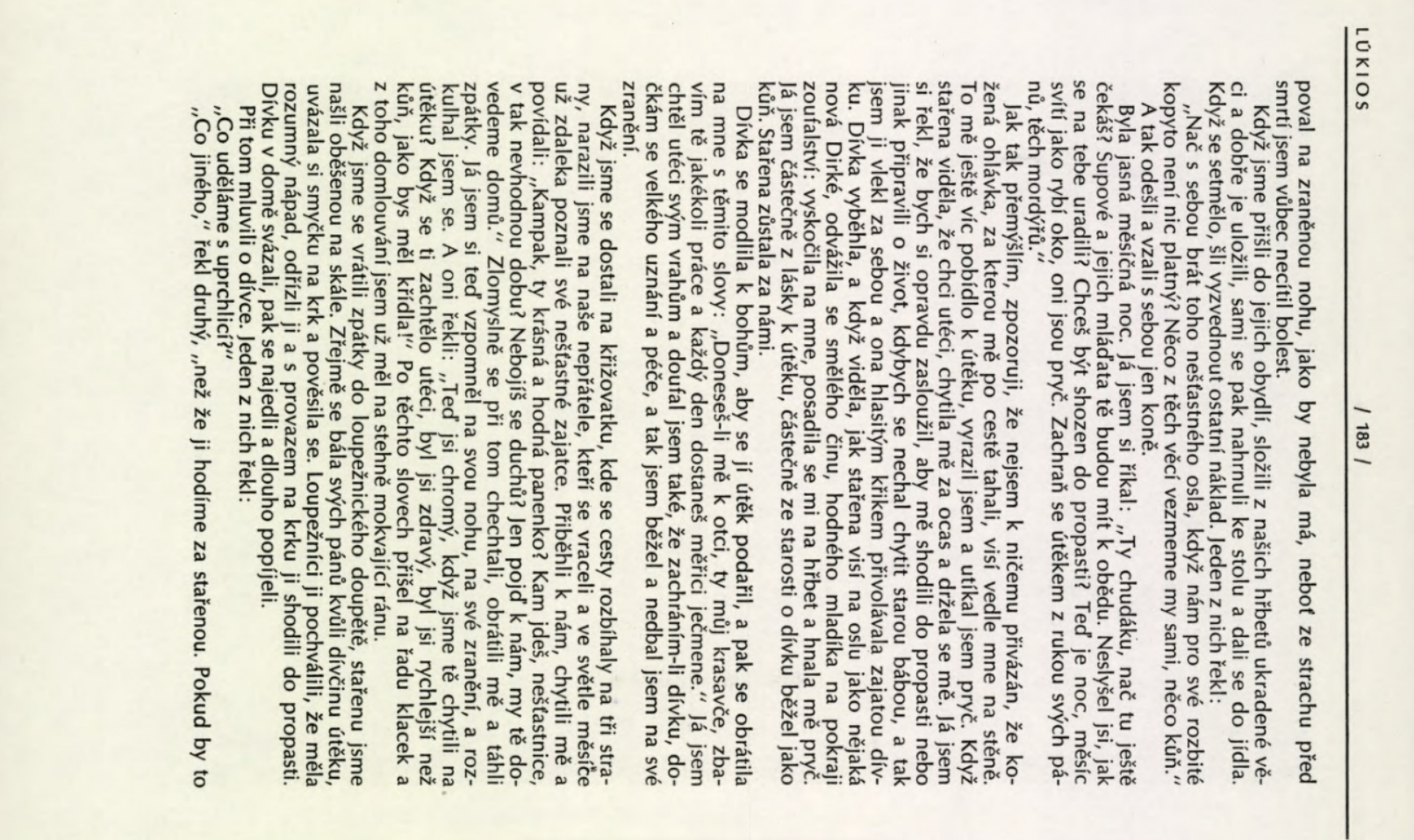 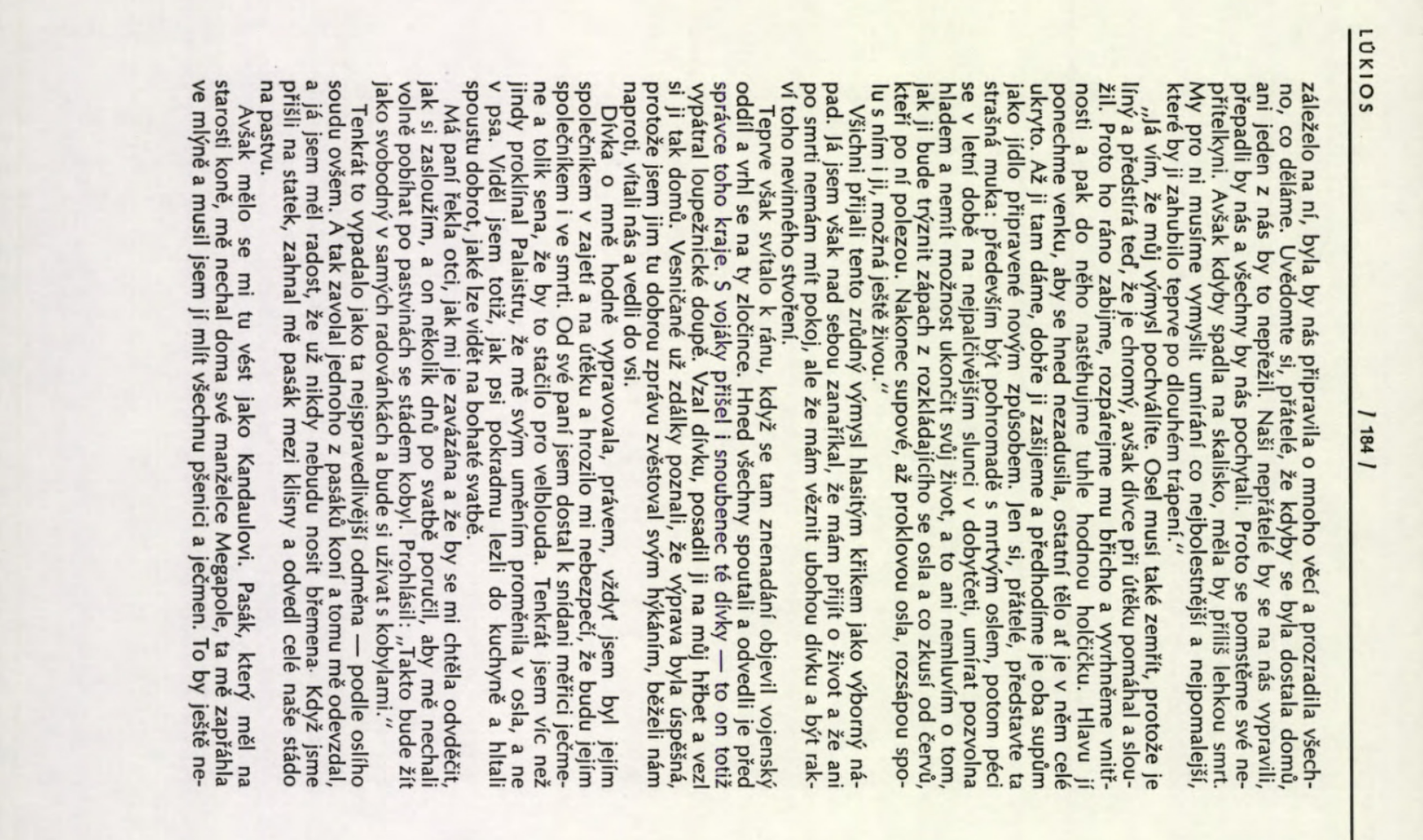 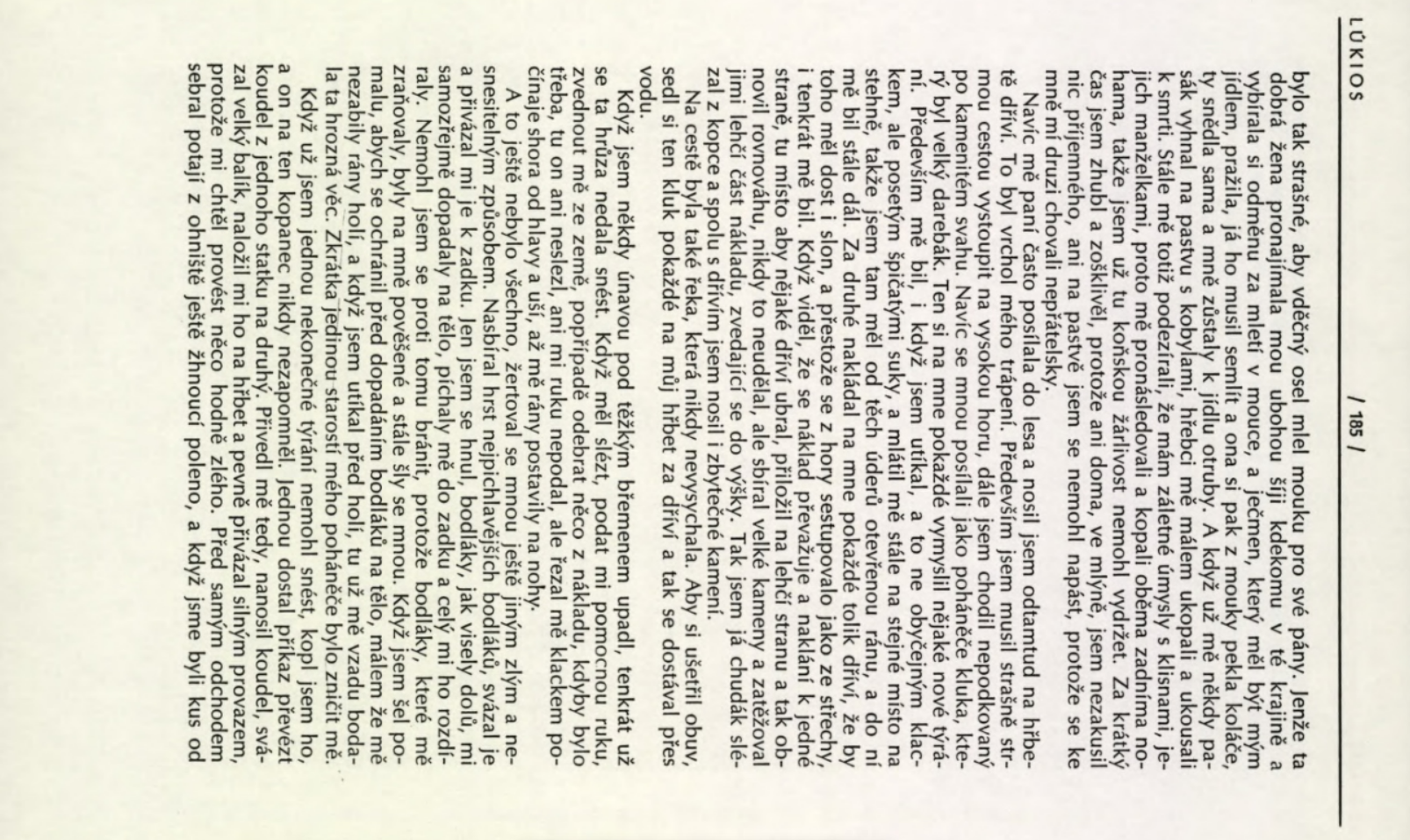 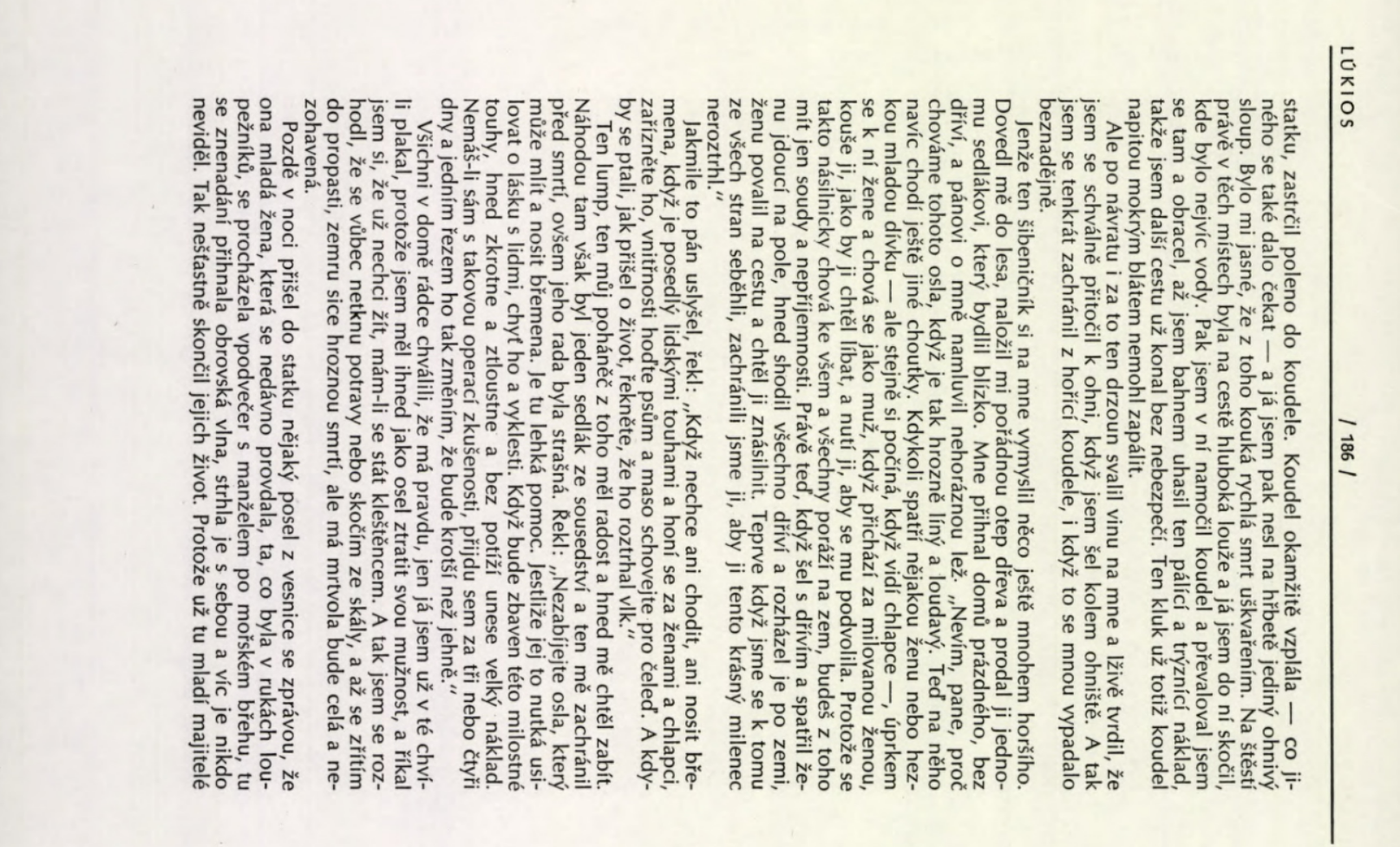 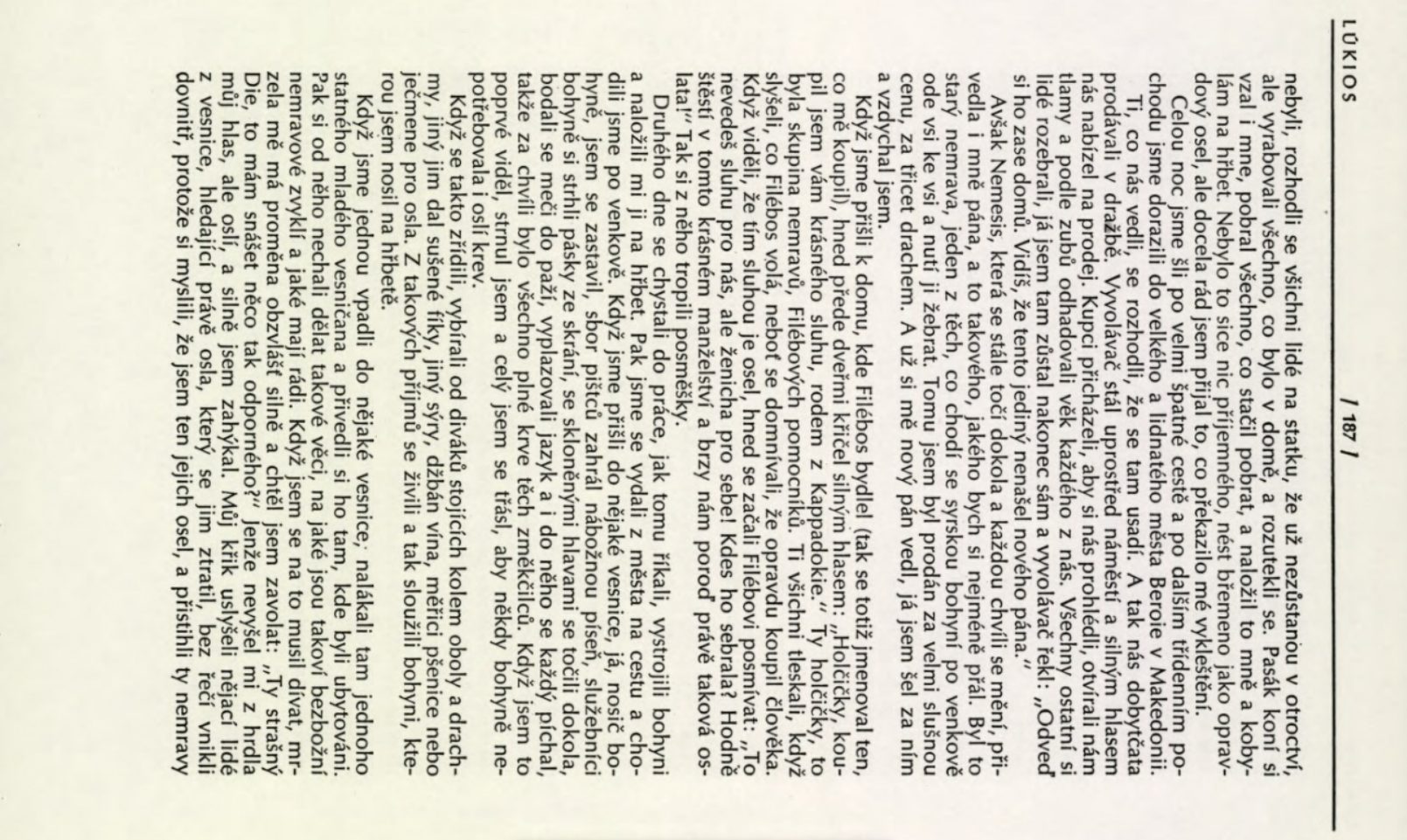 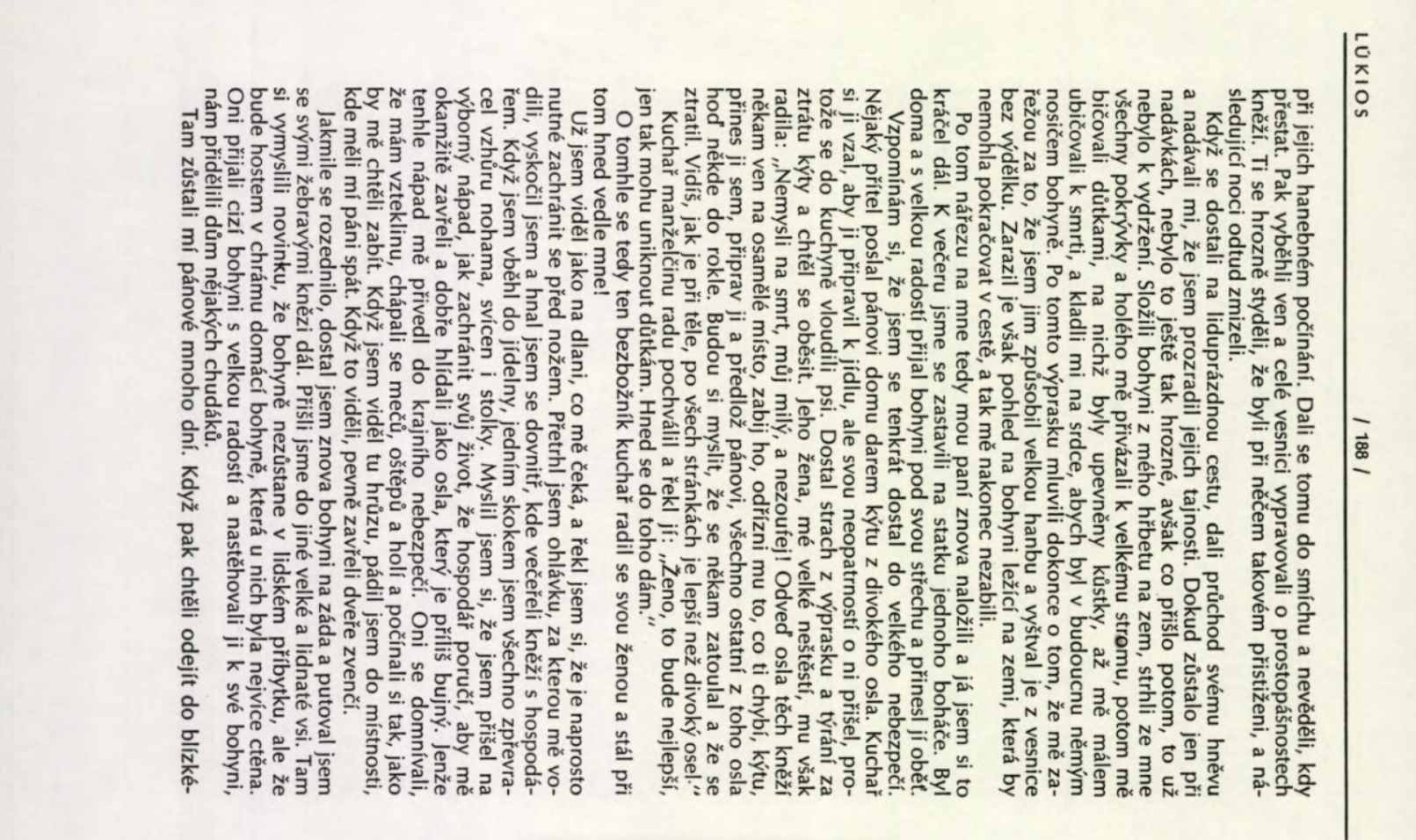 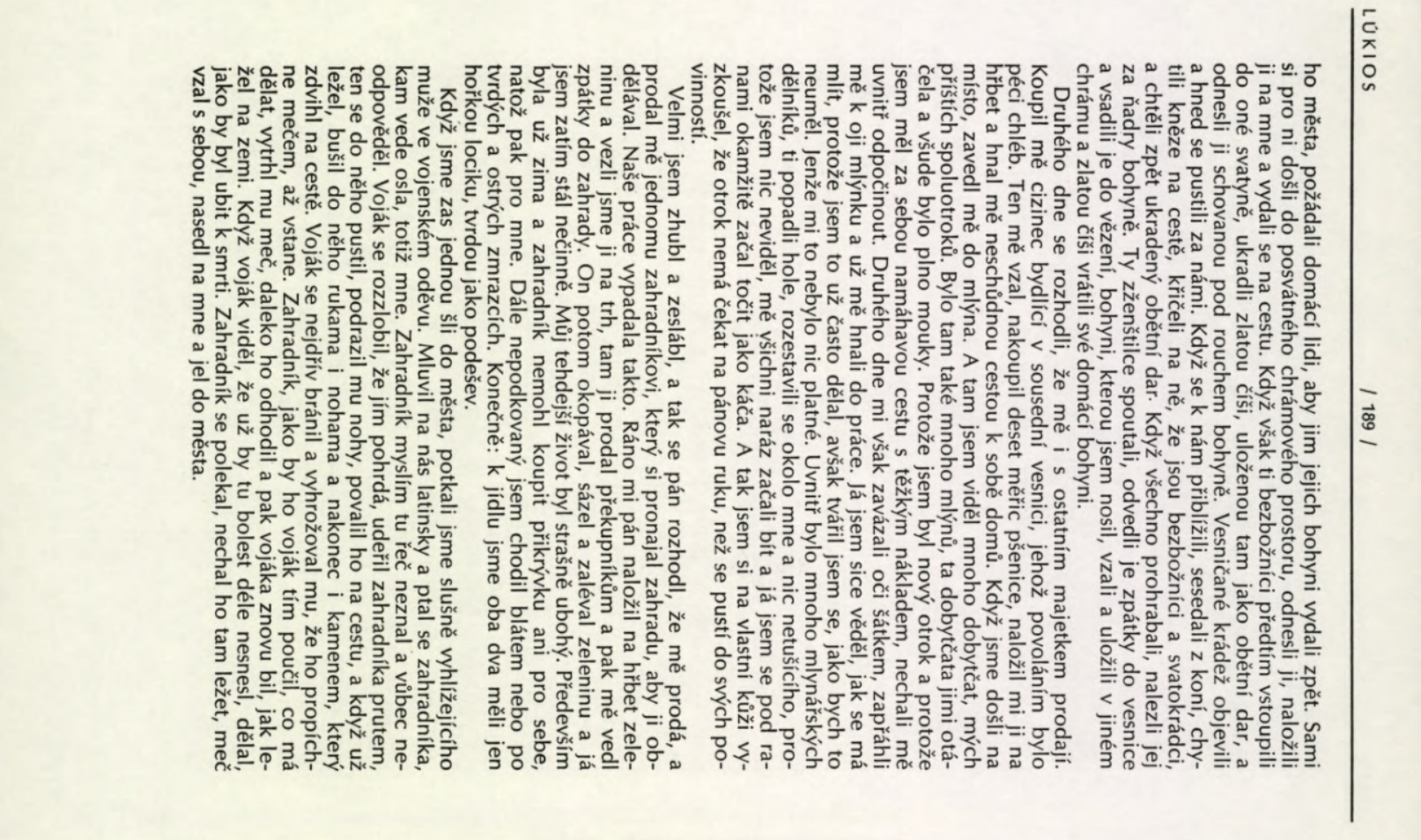 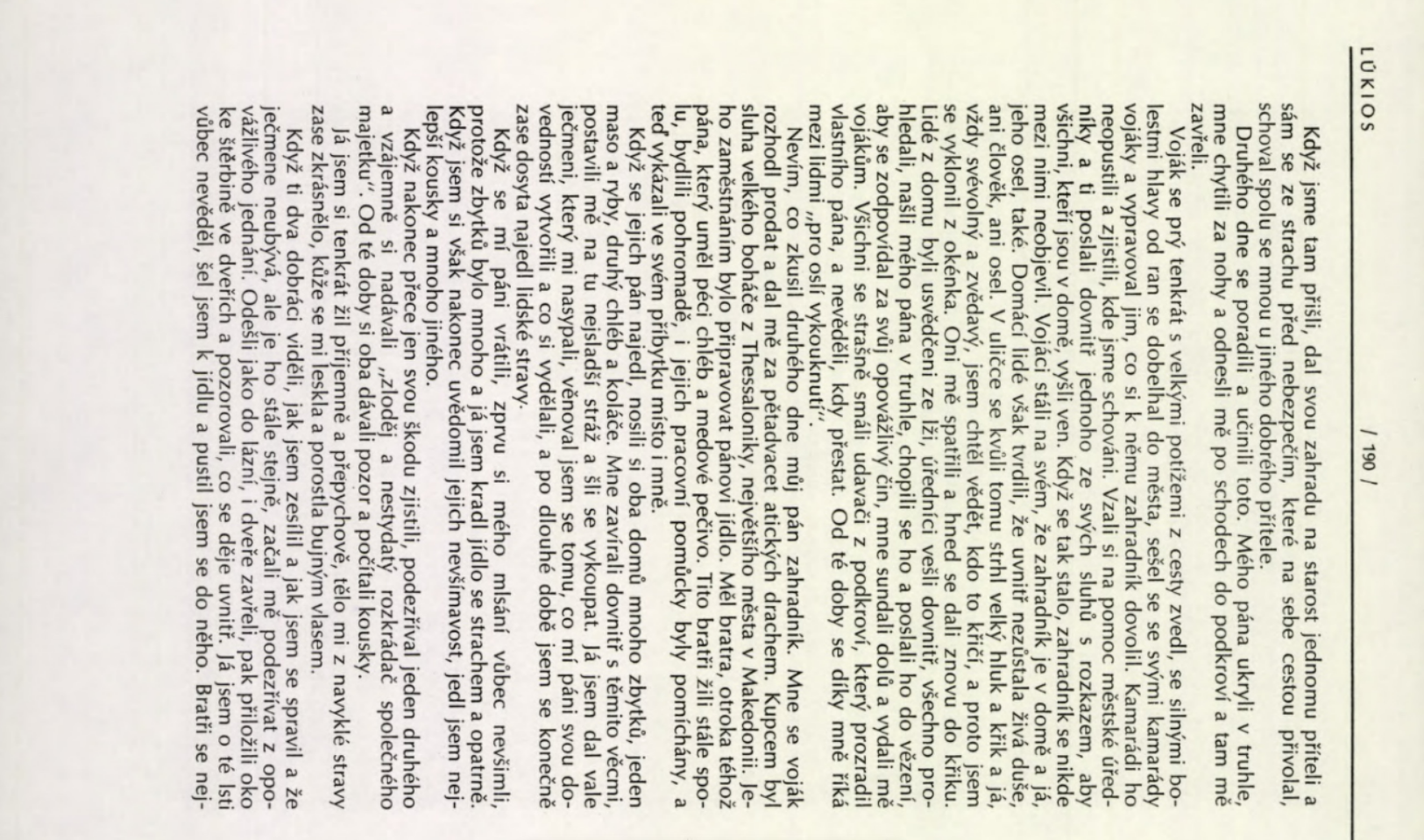 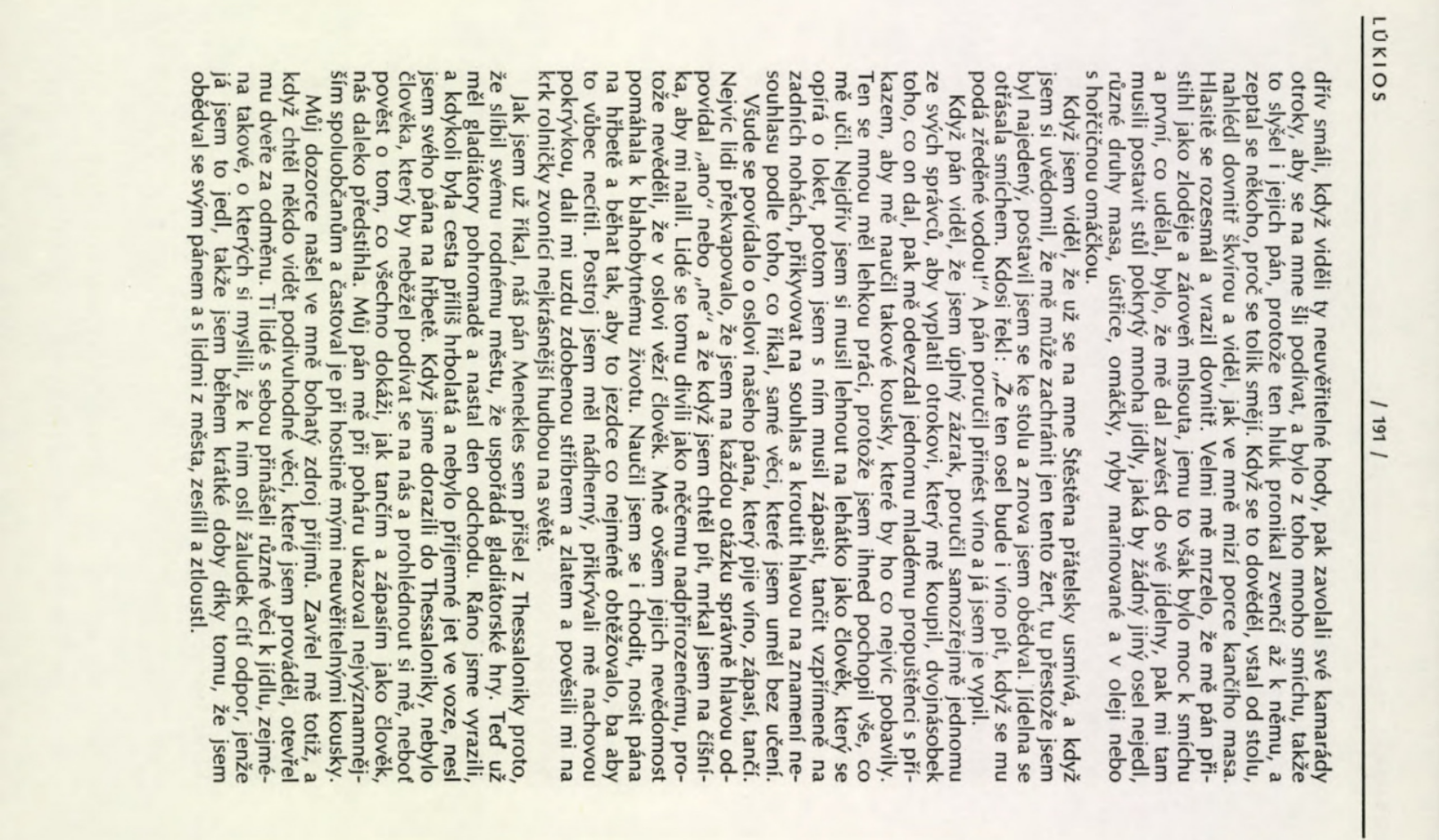 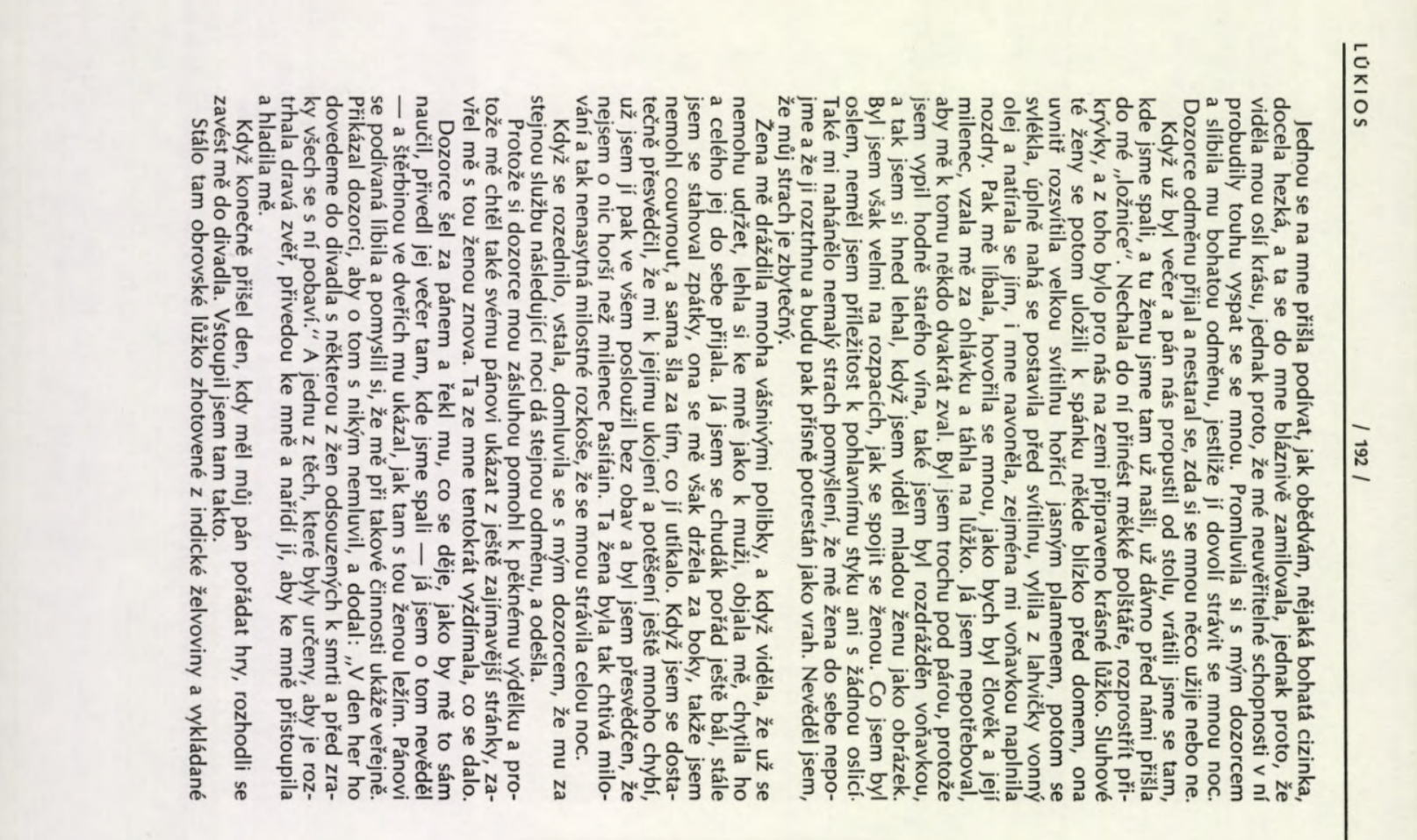 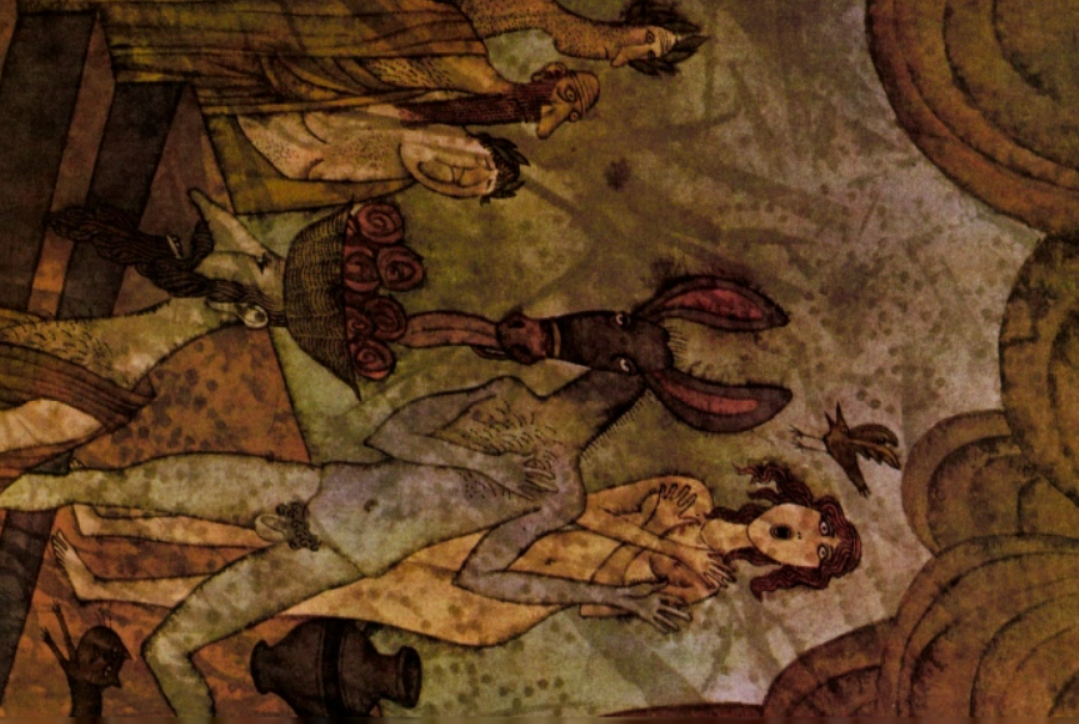 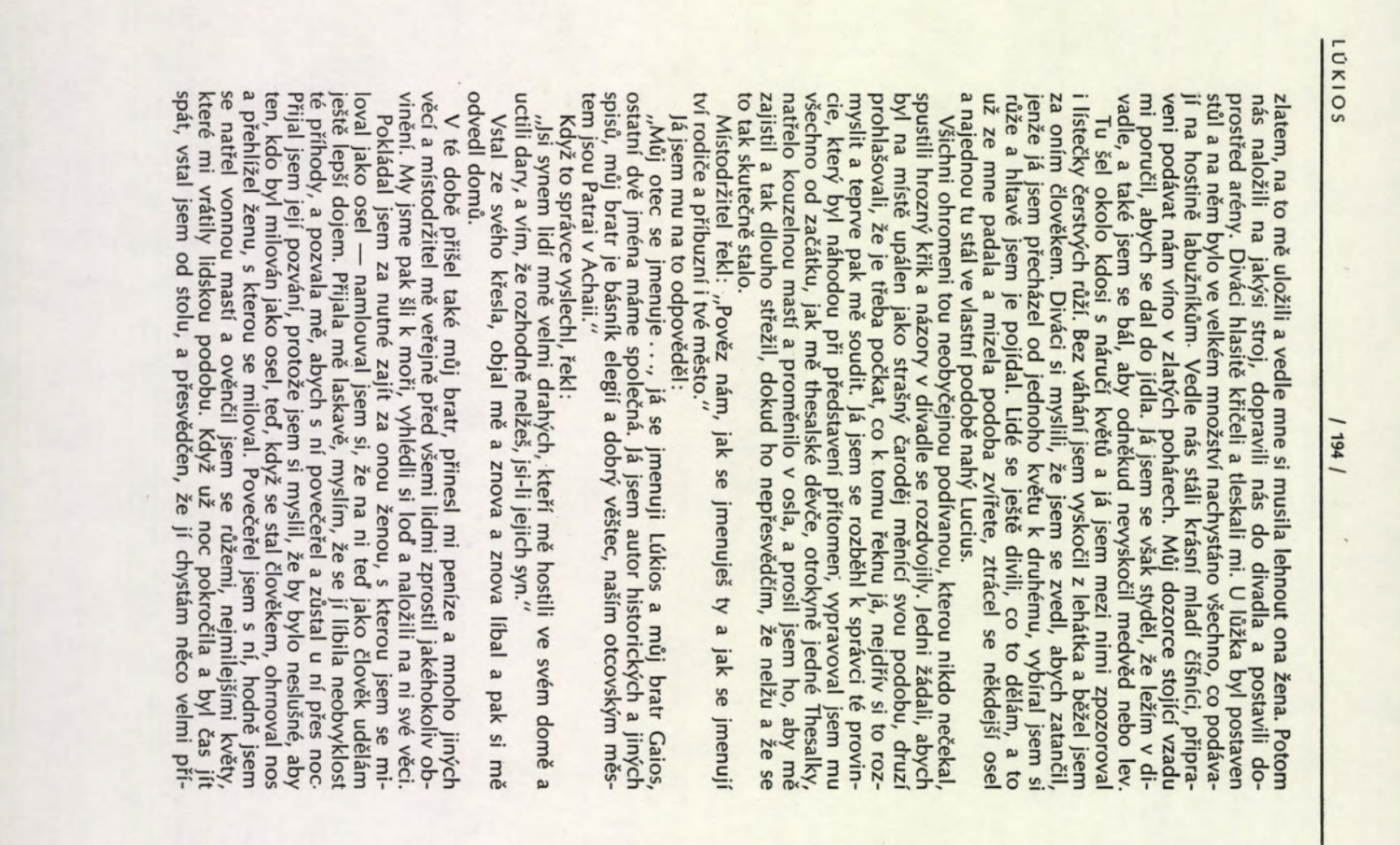 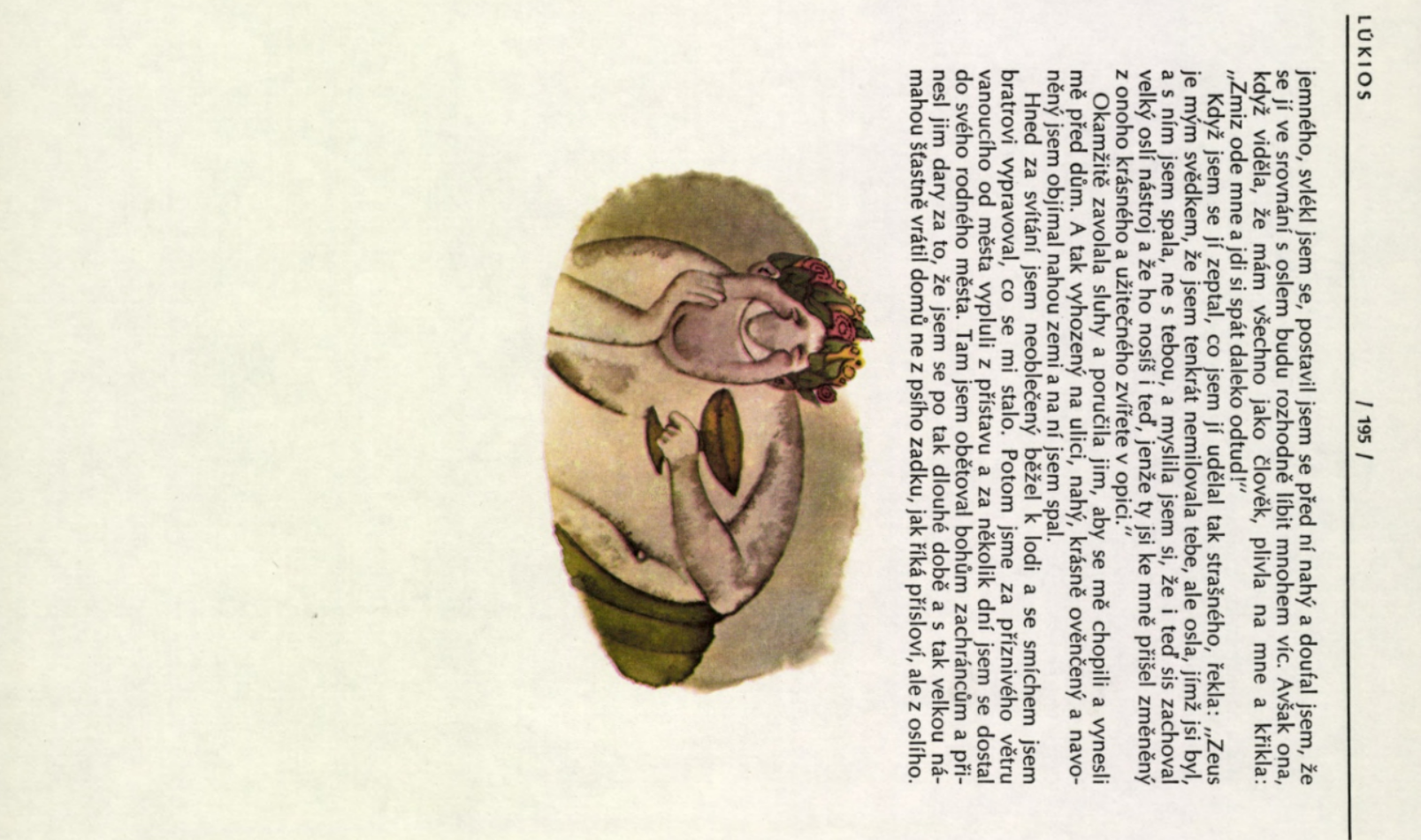 Kniha (i Tribuni výmluvnosti) dostupna zde:

https://ndk.cz/uuid/uuid:af62ca80-92d6-11e2-9a9f-005056827e51
Stačí se přihlásit naší institucí.